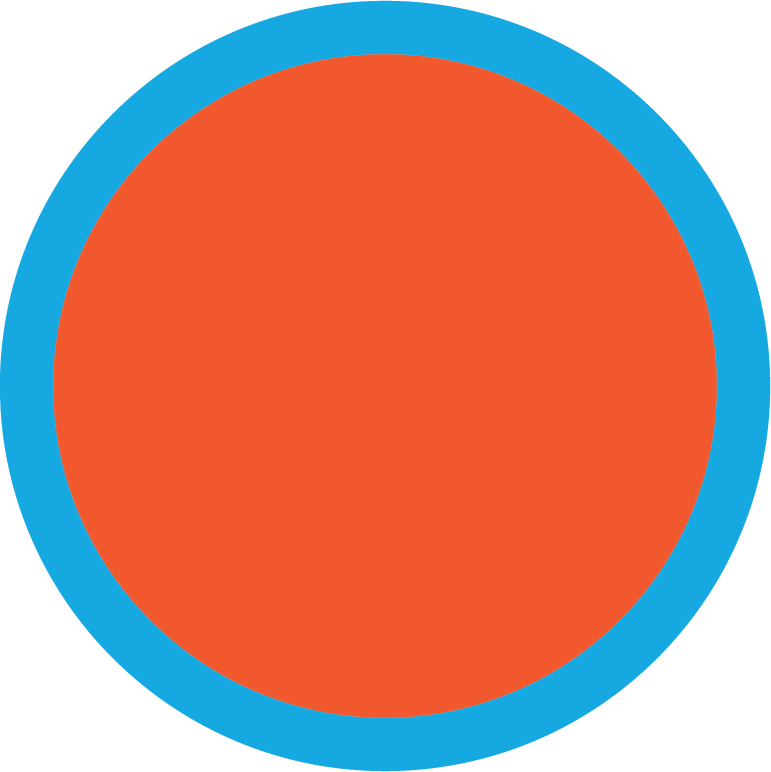 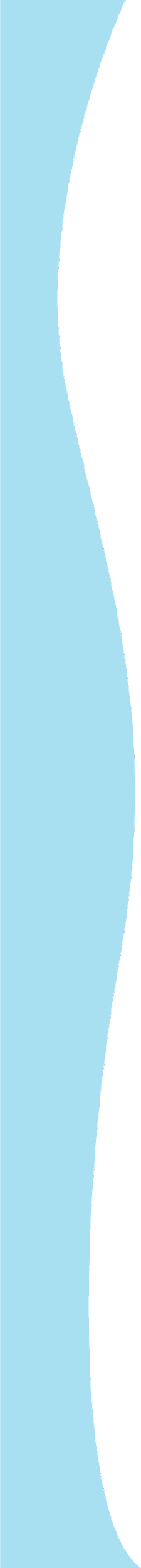 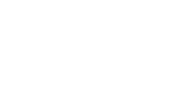 6
Our school
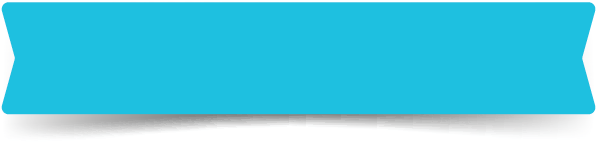 LESSON 1 PERIOD 1
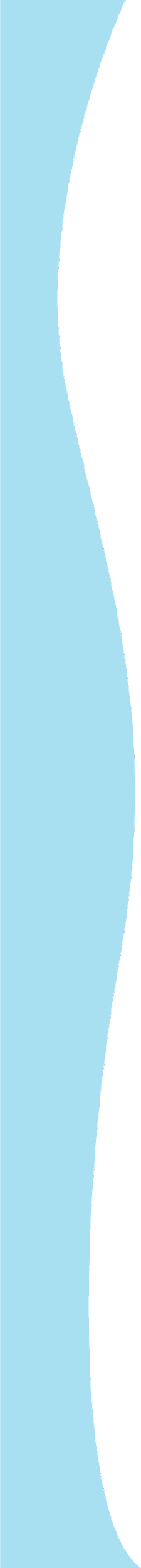 Warm-up
Let’s sing.
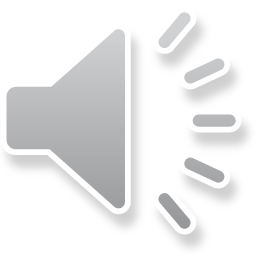 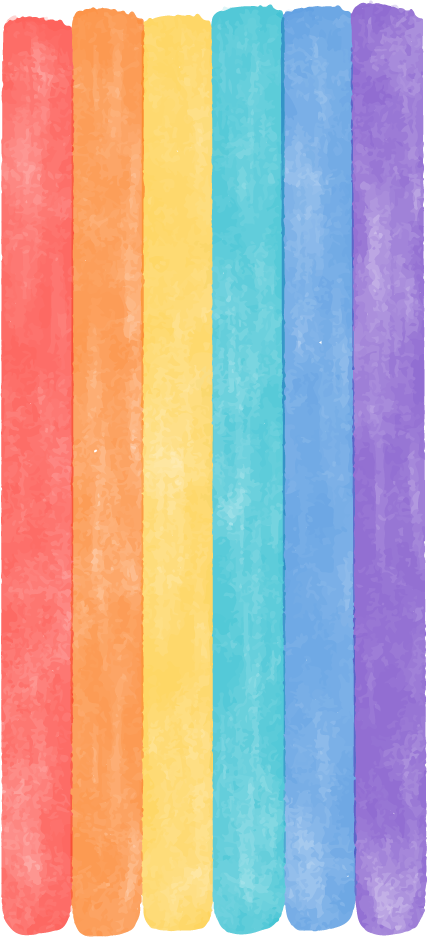 New words
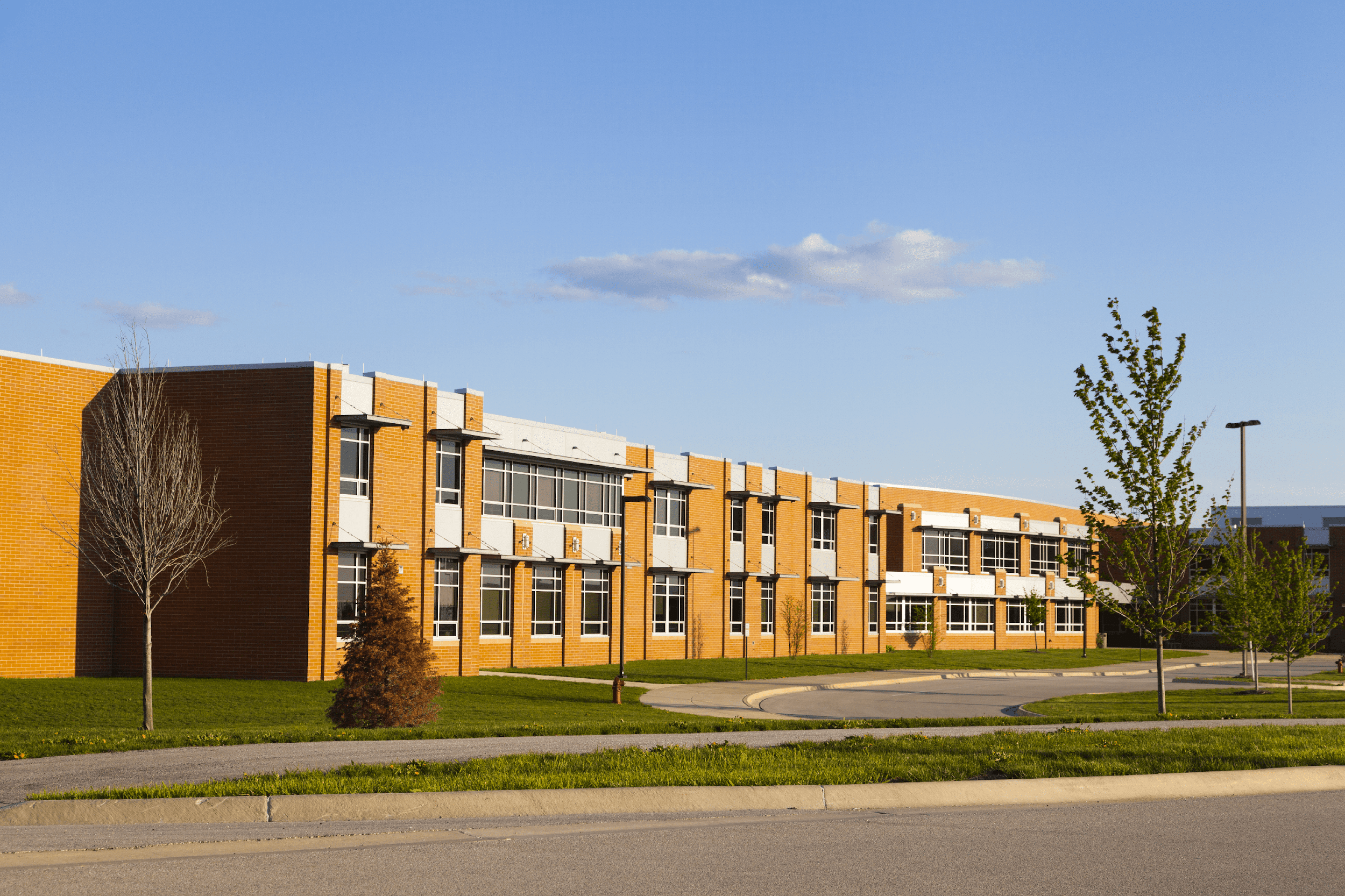 school
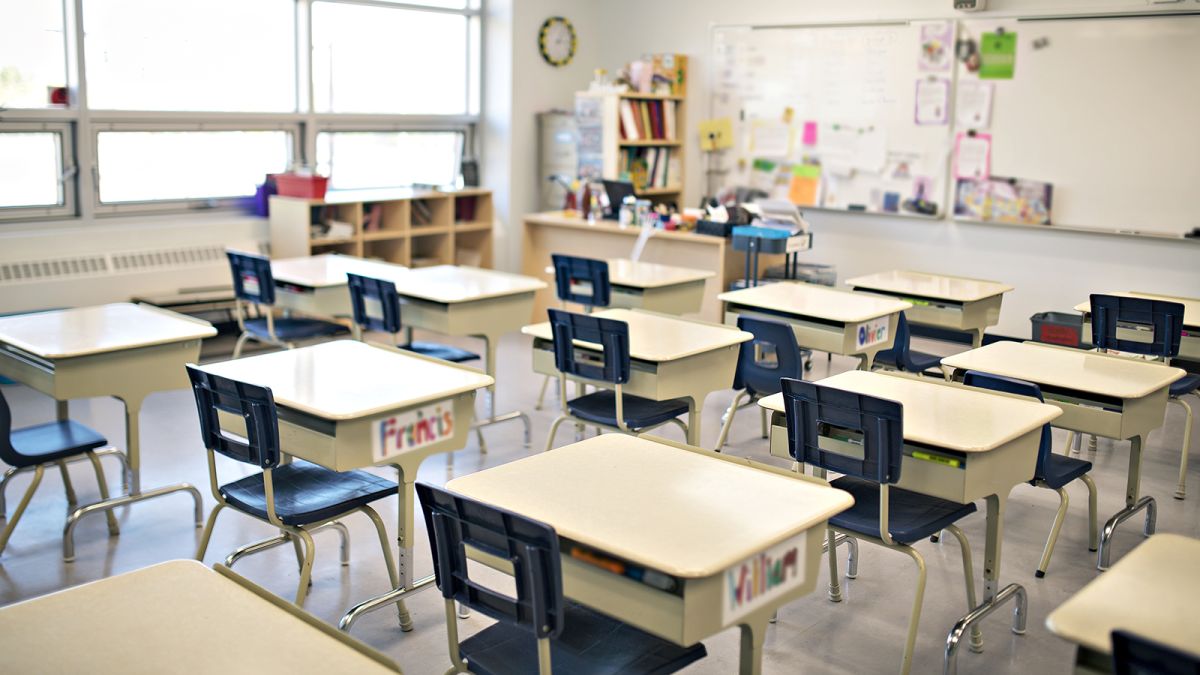 classroom
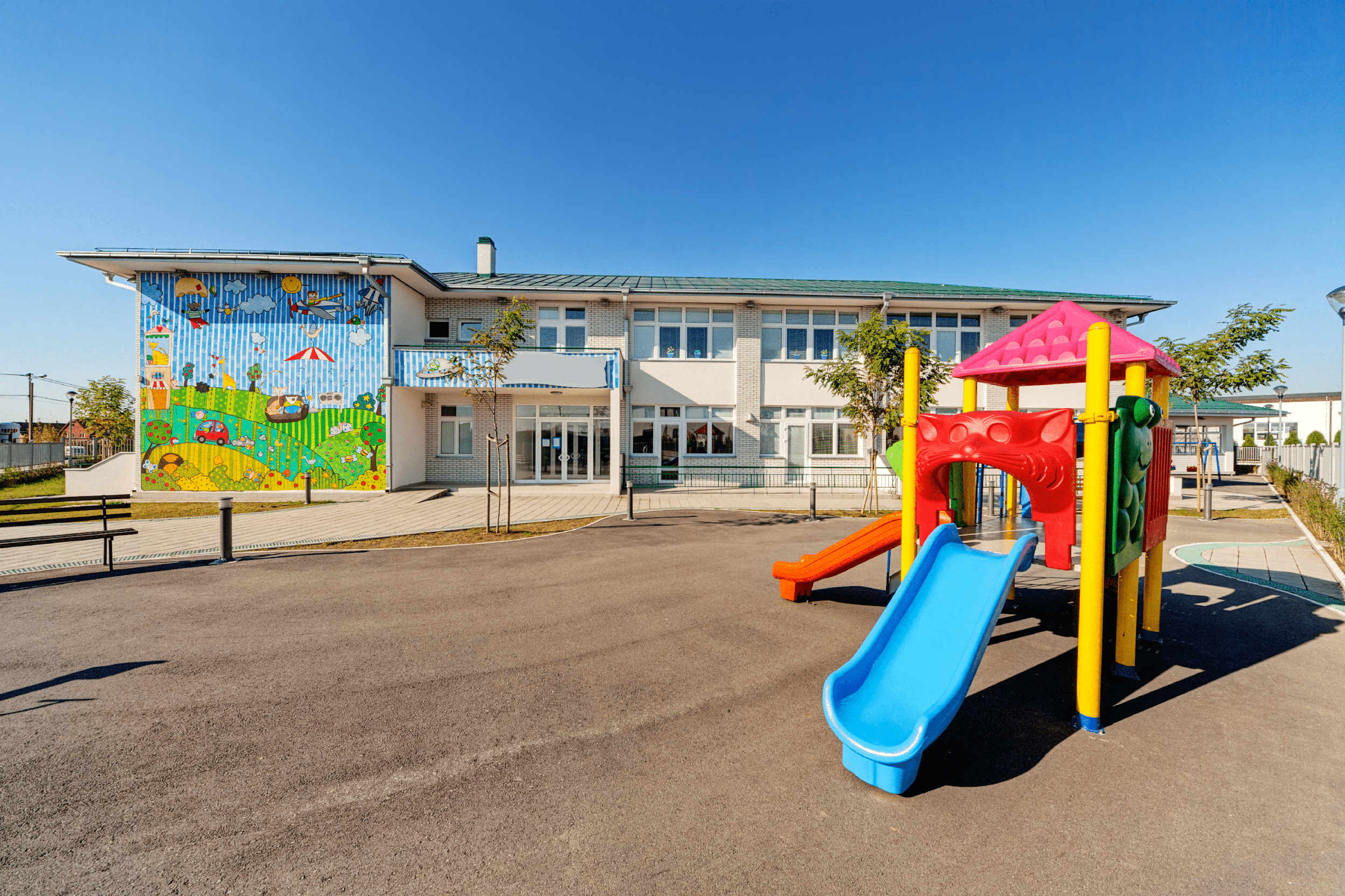 playground
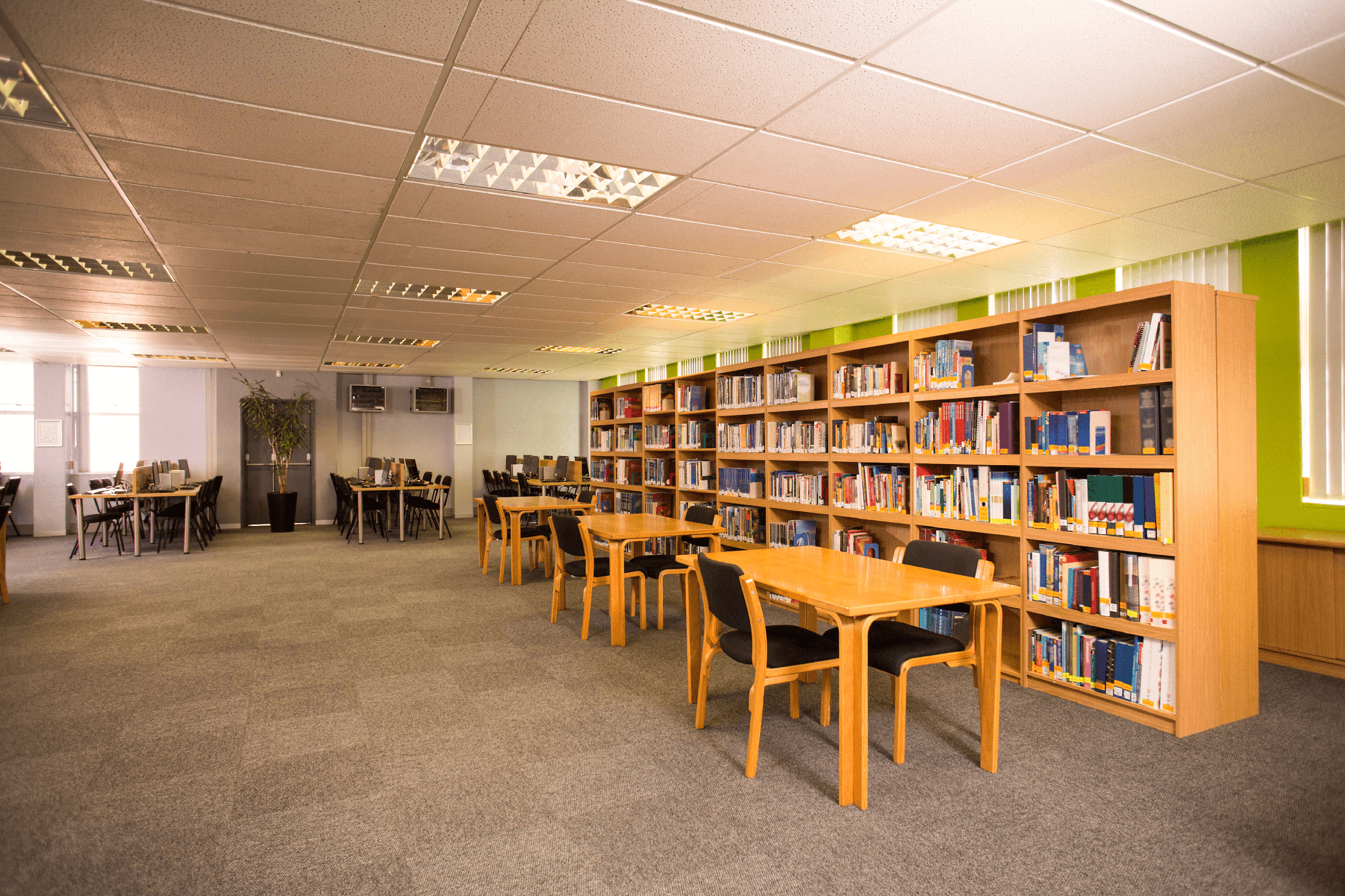 library
Look and guess.
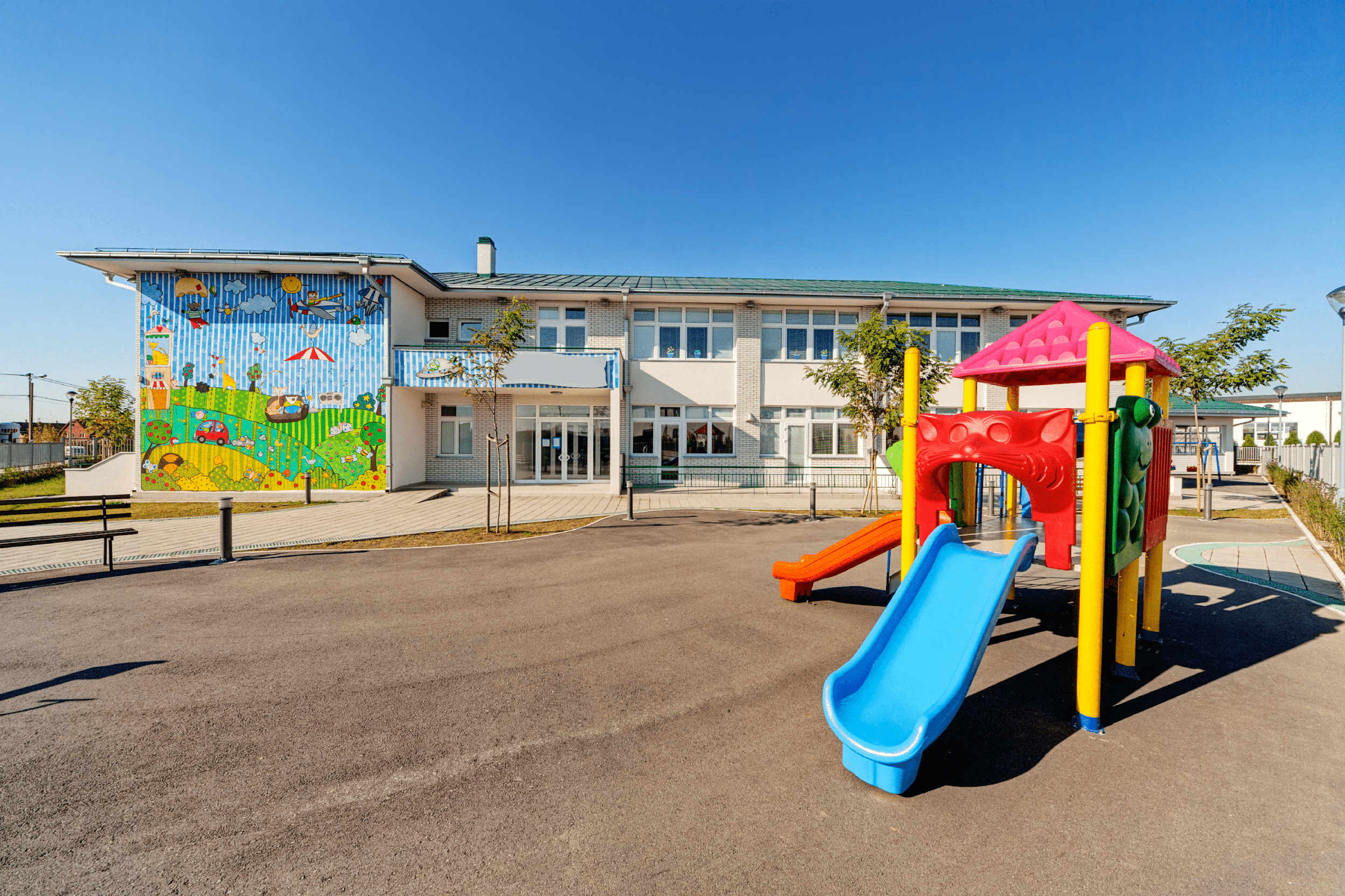 playground
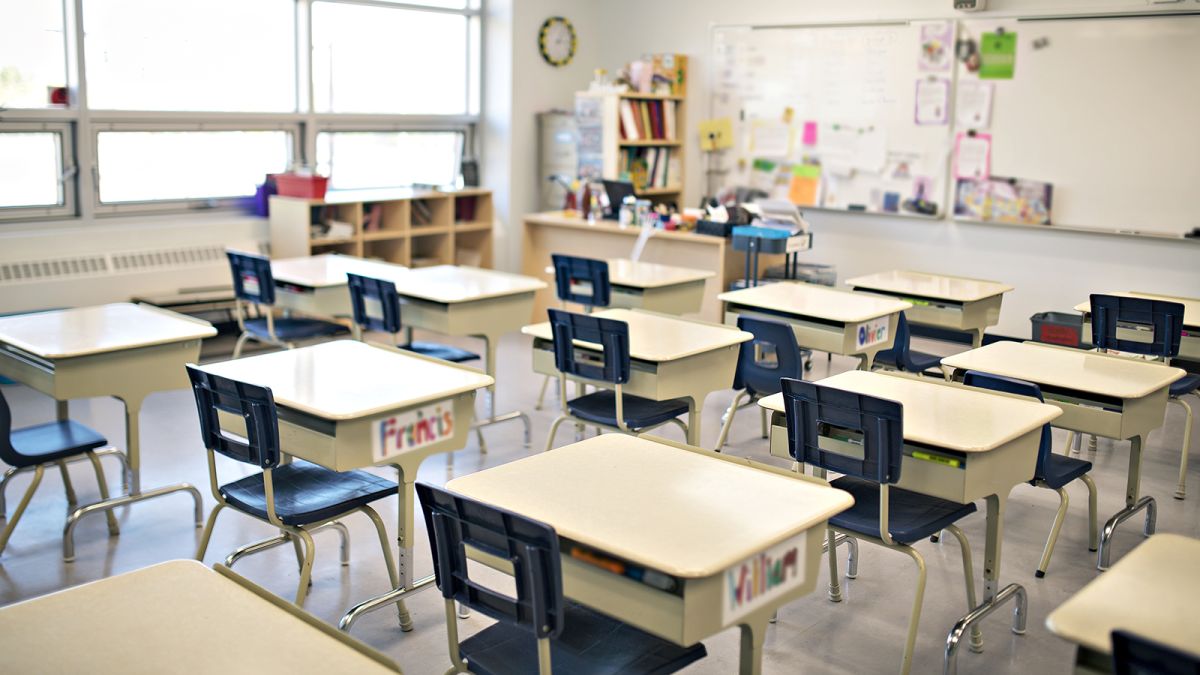 classroom
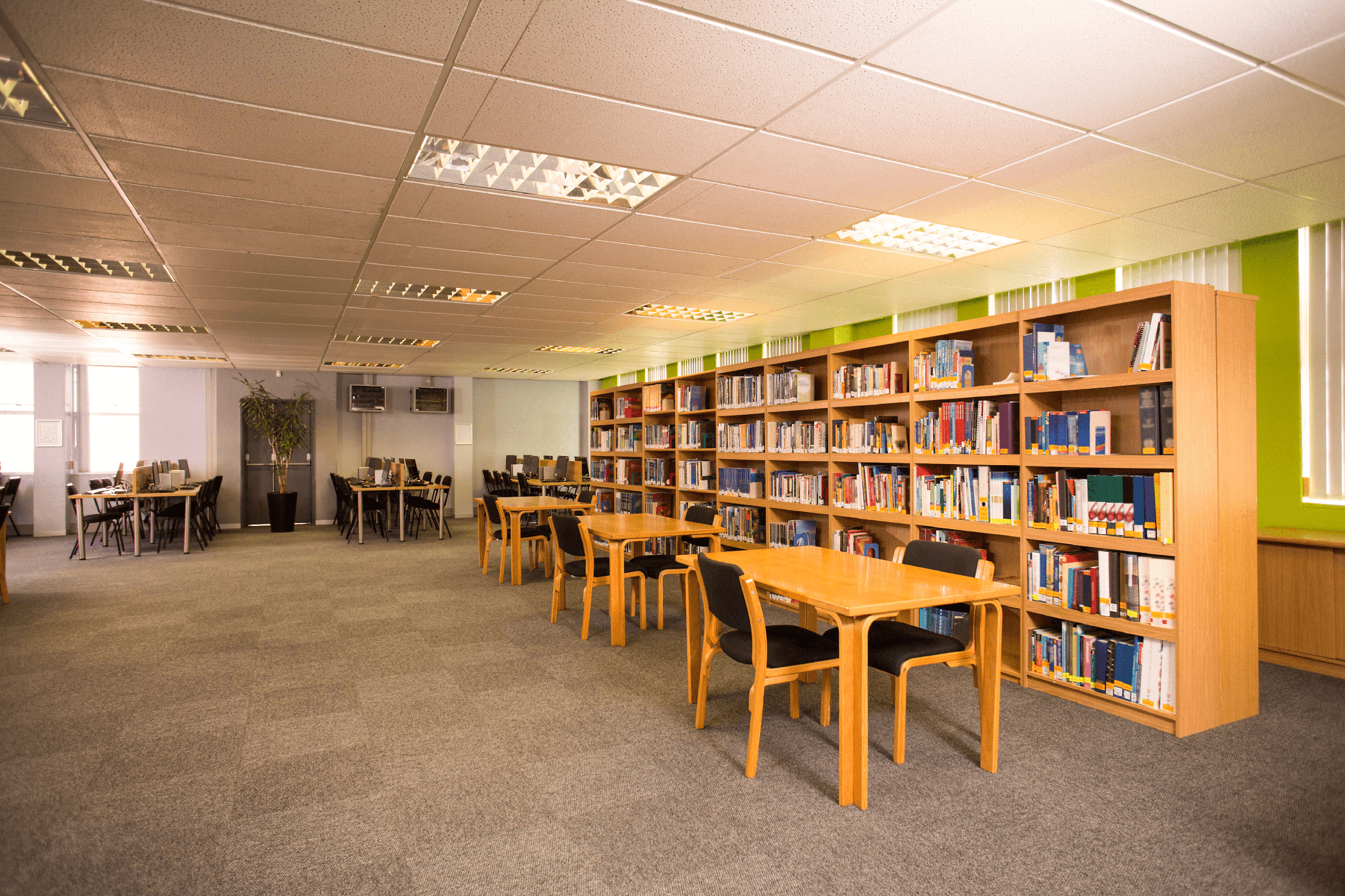 library
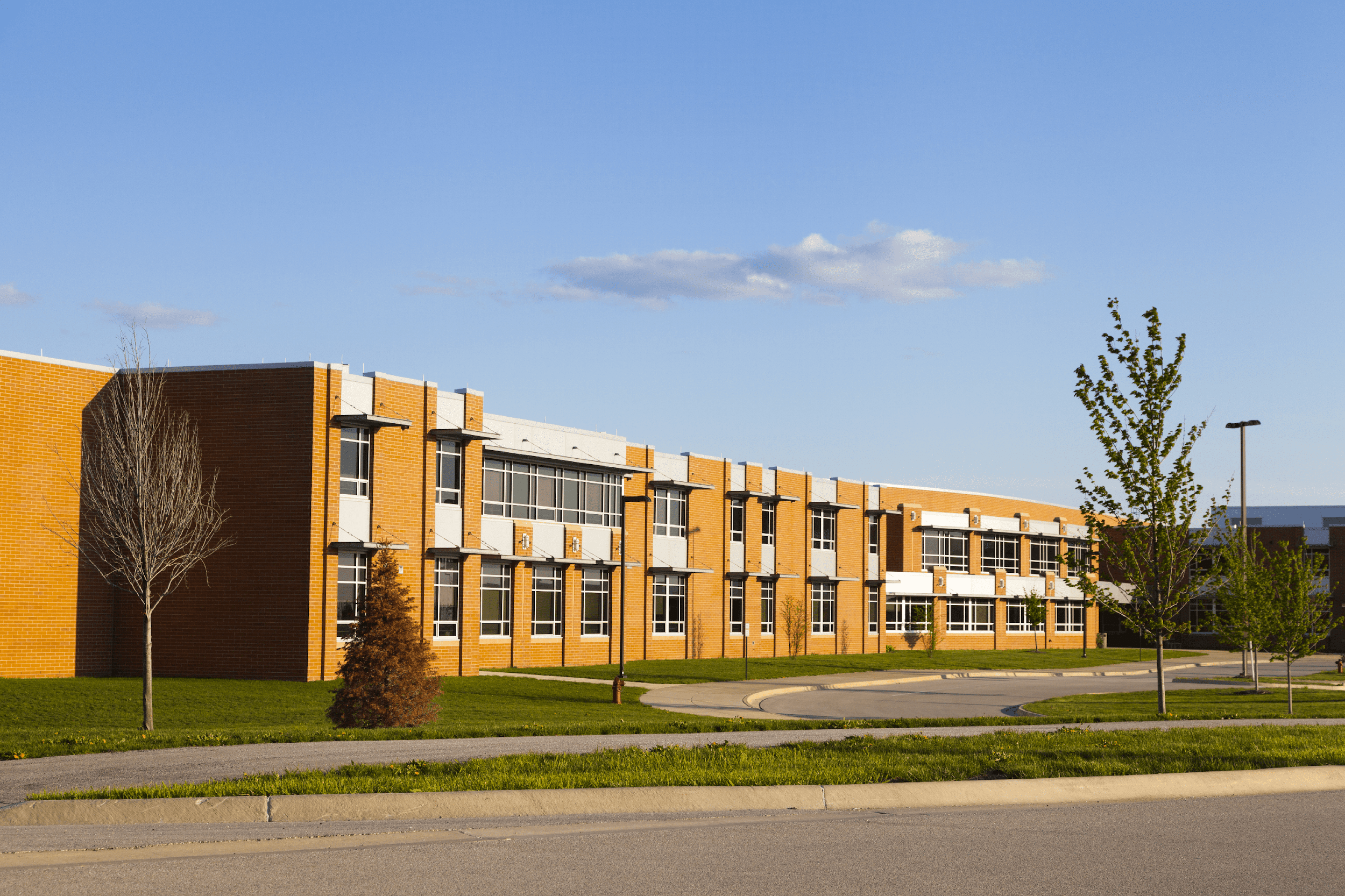 school
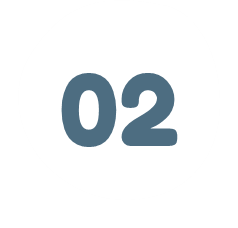 Look, listen and repeat.
Look and answer the questions.
Where are they?
Who are they?
What are they doing?
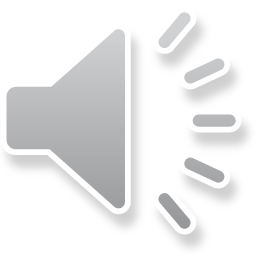 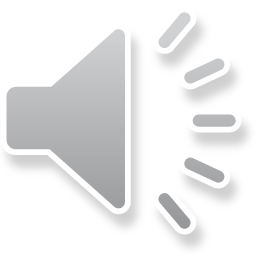 Work in pairs. Practise.
Listen and repeat.
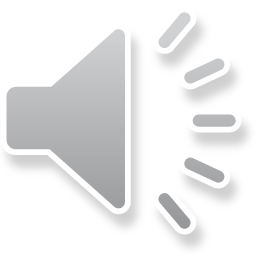 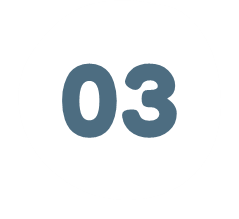 Listen, point and say.
Is this our classroom?
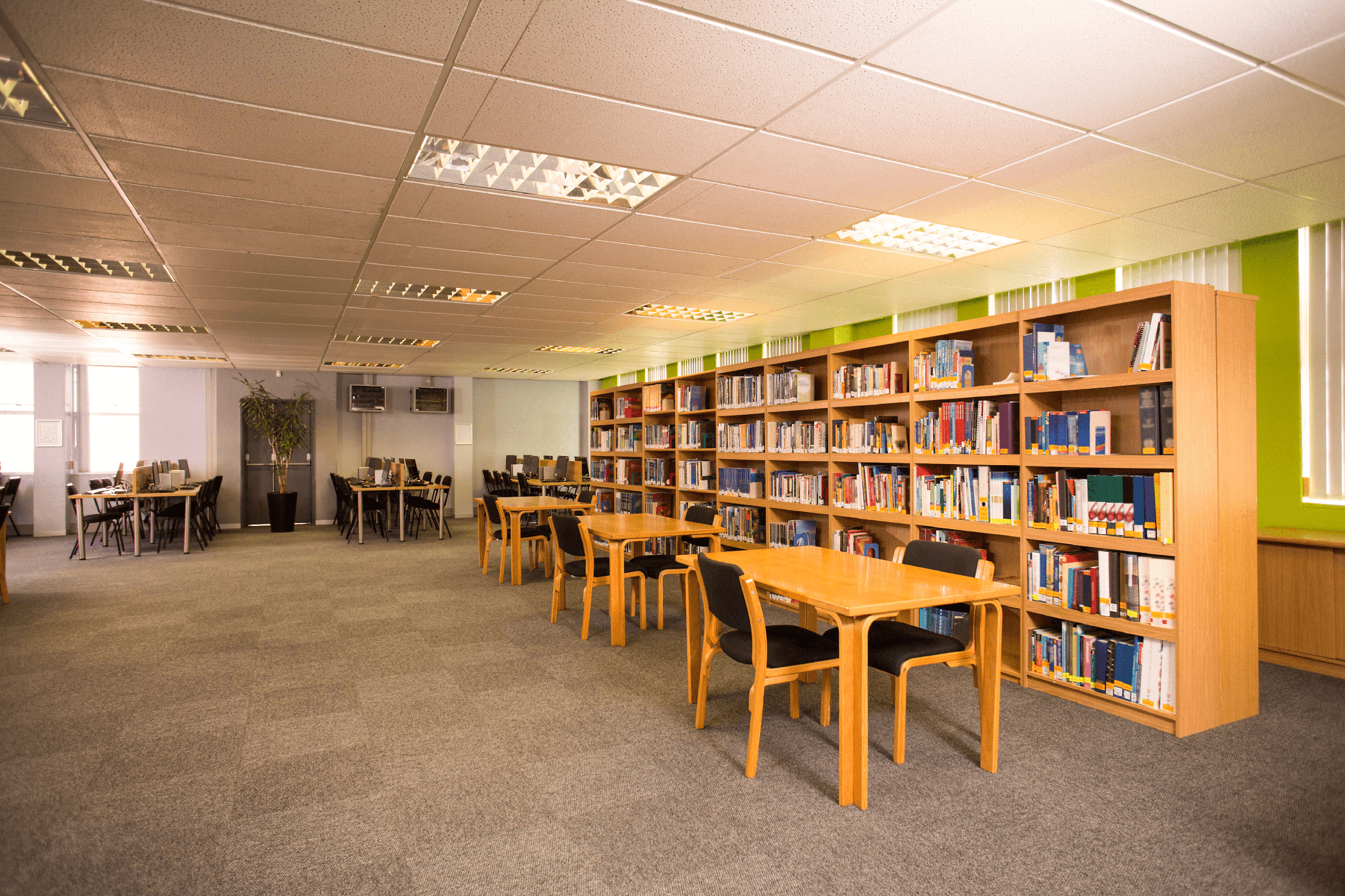 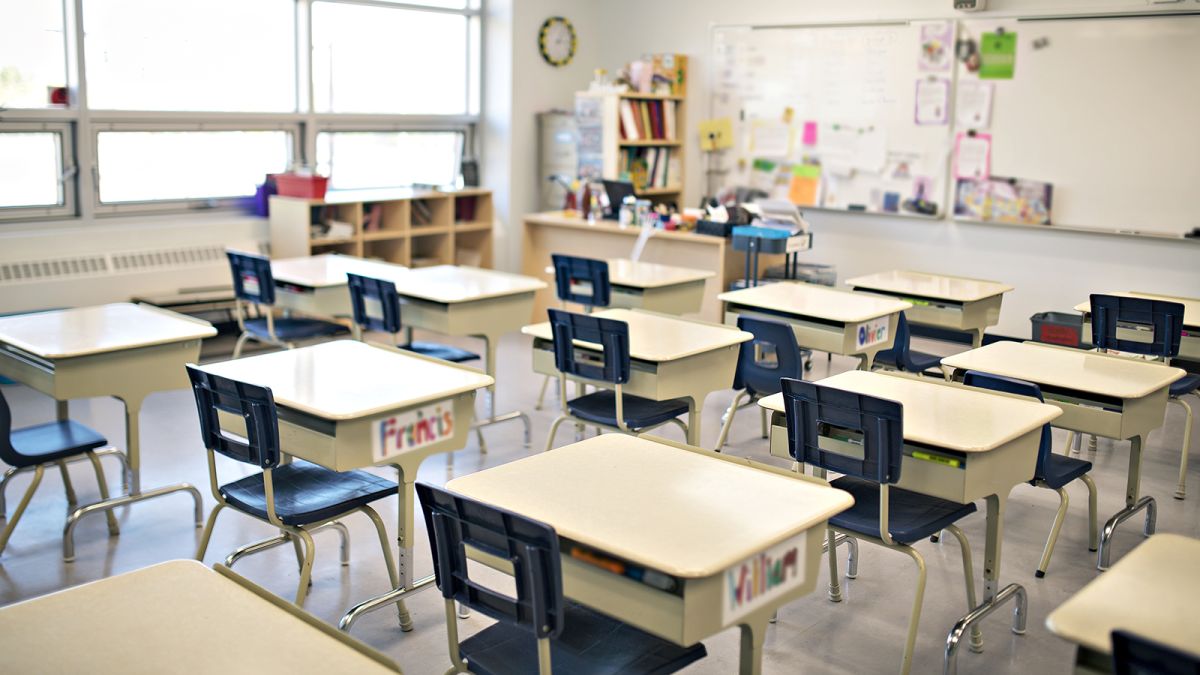 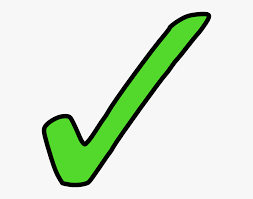 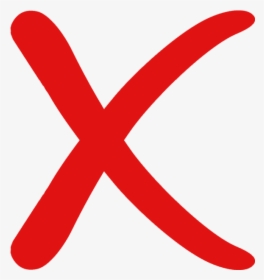 Yes, it is.
No, it isn’t.
Is this our library?
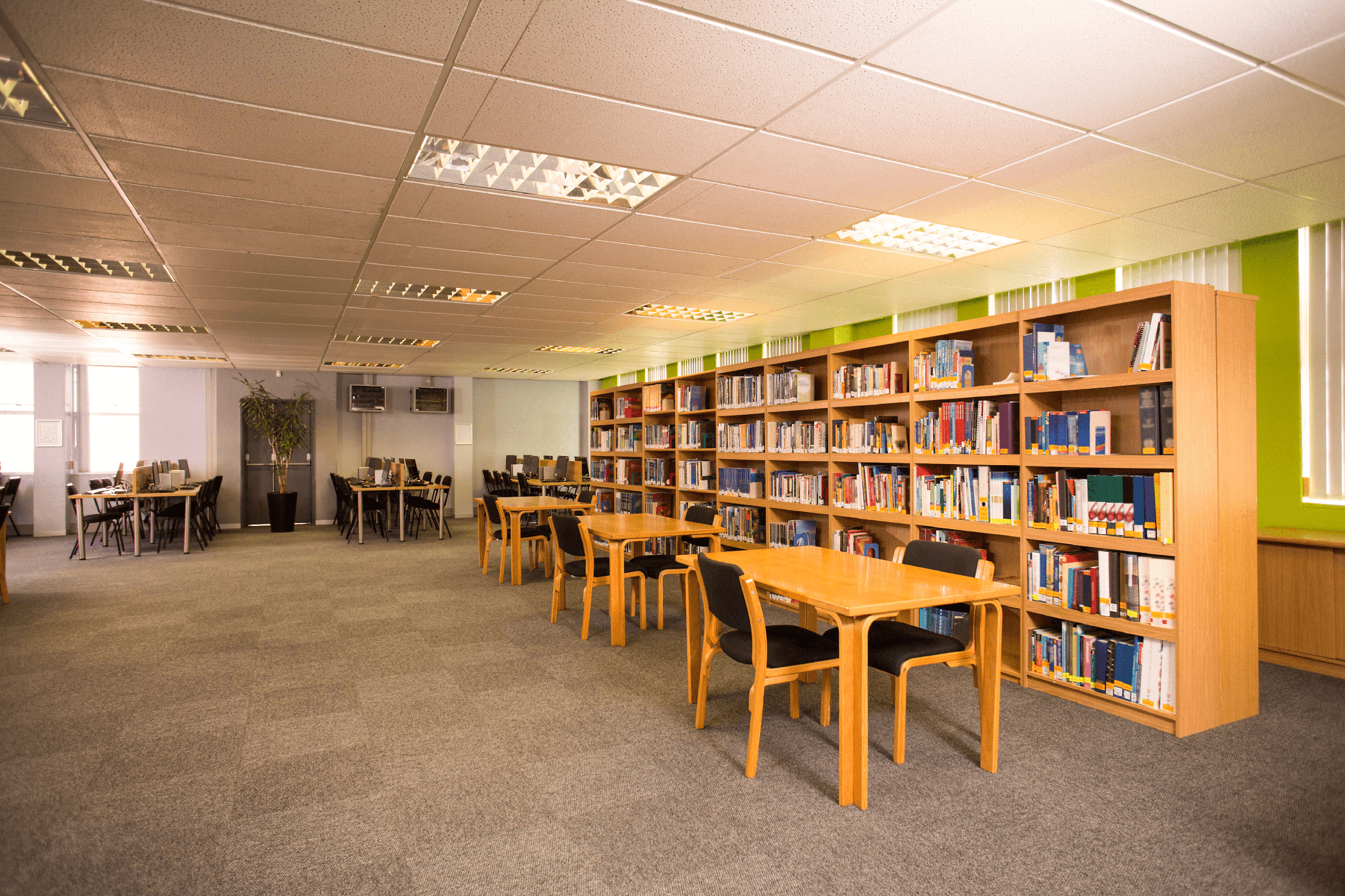 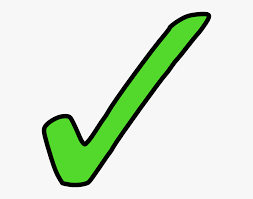 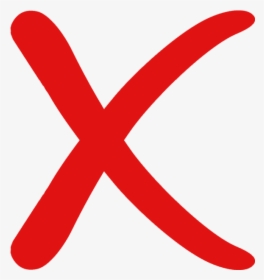 Yes, it is.
No, it isn’t.
Is this our playground?
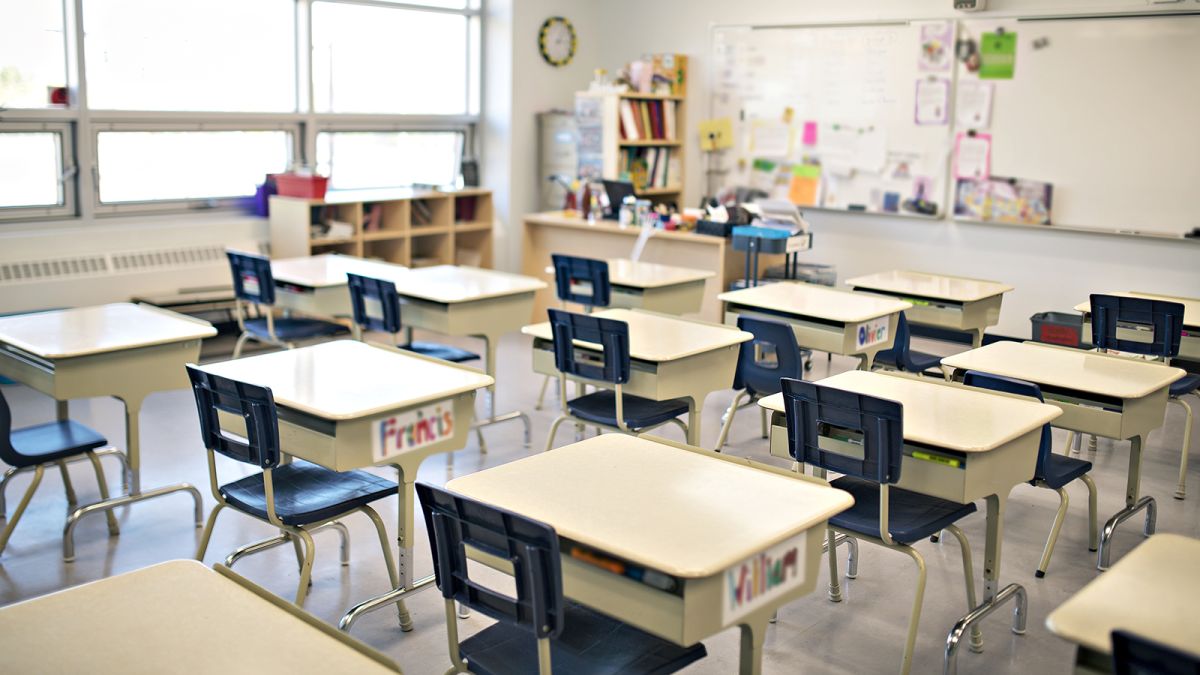 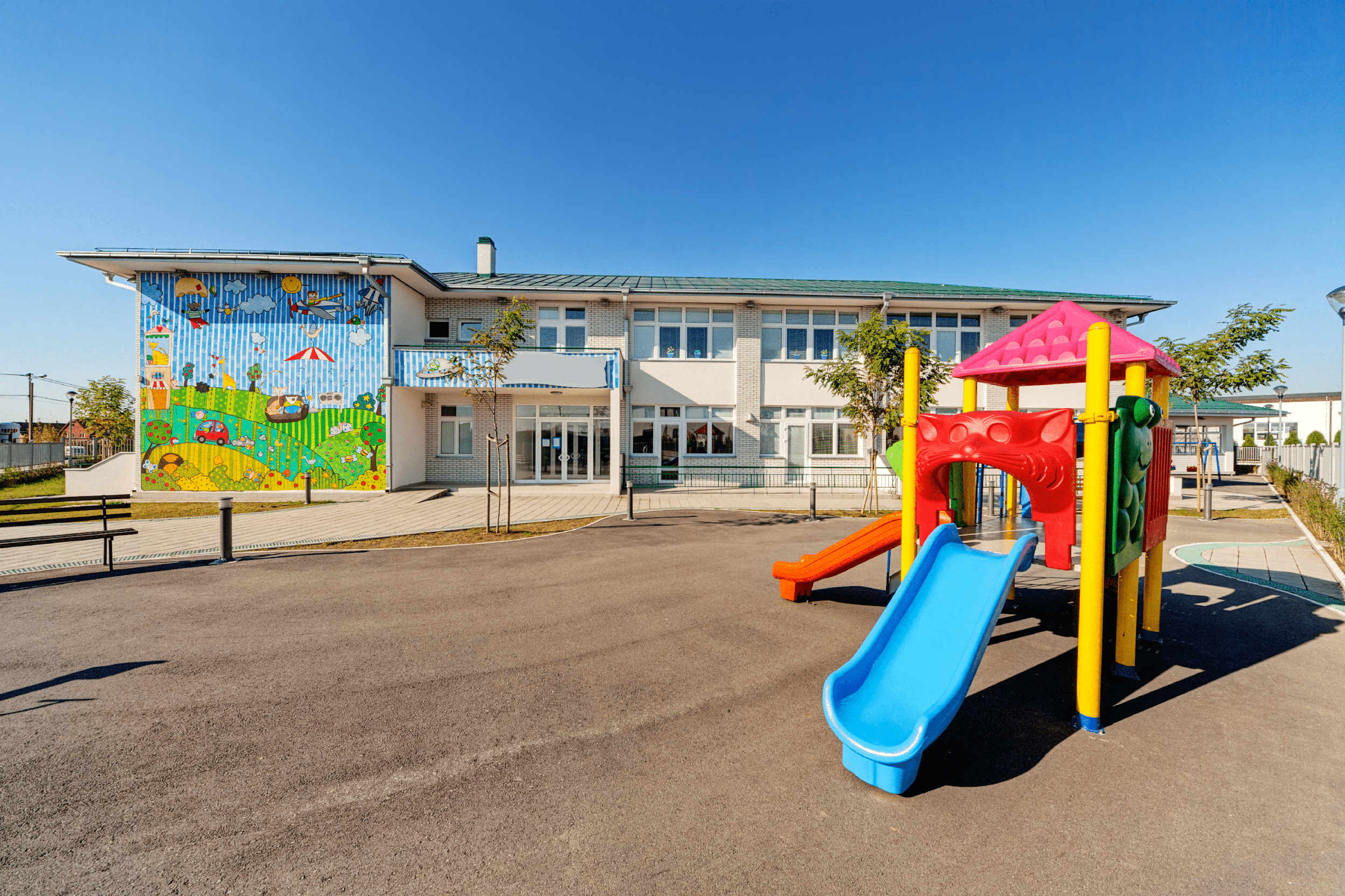 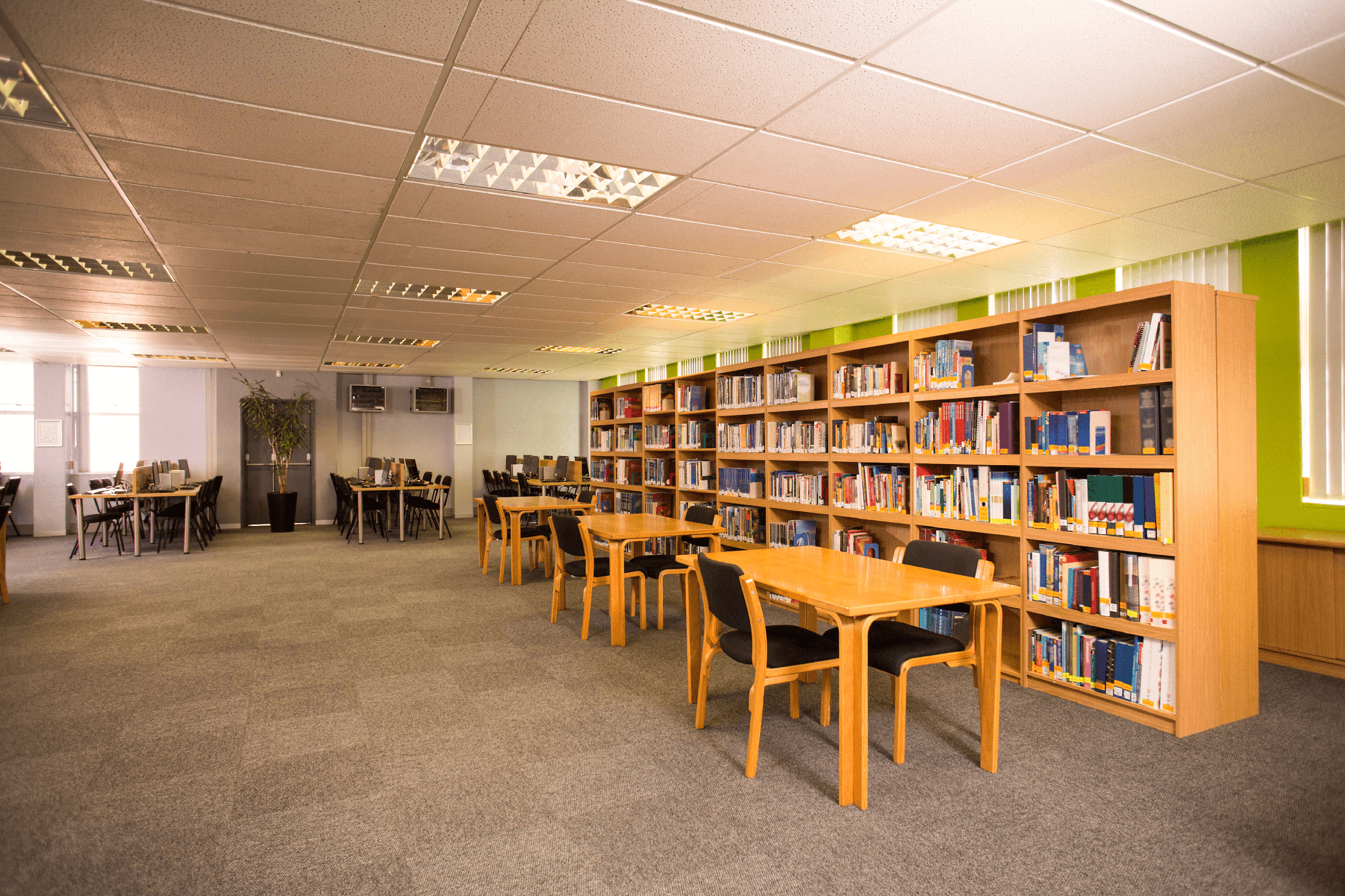 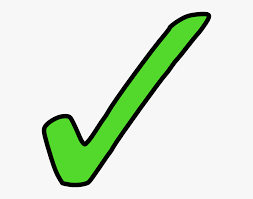 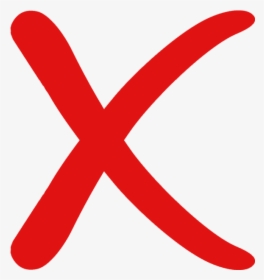 Yes, it is.
No, it isn’t.
Work in pairs. Practise.
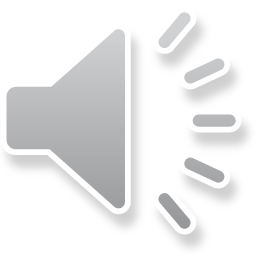 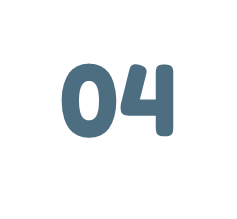 Let’s talk.
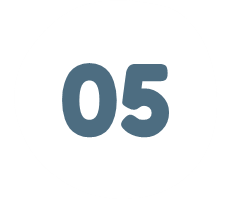 Fun corner